Aim of the practicals
Basic of radiobiology
Model of acute radiation syndrome - blood form
Evaluation of the data obtained during practice on a model of acute radiation syndrome
Ionizing radiation
The radiation emitted by radioactive nuclides 
Electromagnetic or corpuscular radiation, which causes the penetration of mass ionization (must have sufficiently high energy).
Energy is in the range of keV-MeV
Types of ionizing radiation
Corpuscular α, β, neutrons
electromagnetic γ
The energy spectrum of radiation
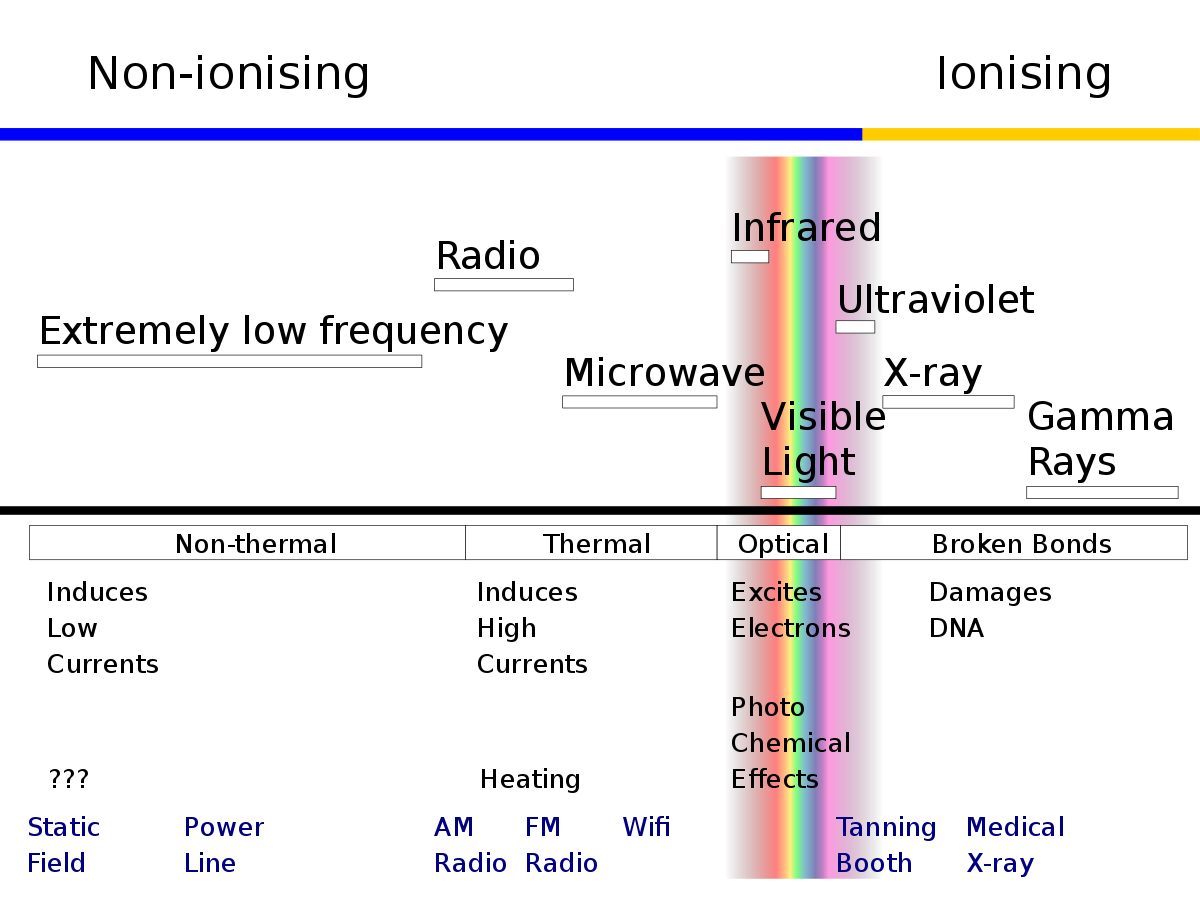 M         M+ + e-
M         Mexcit
Ionization vs. excitation
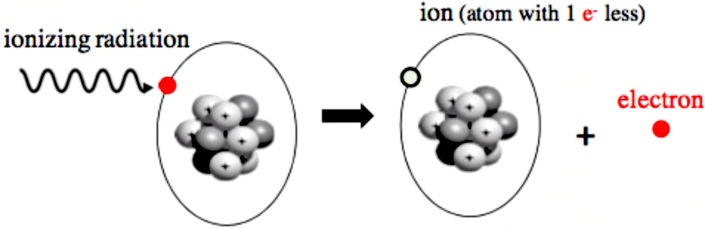 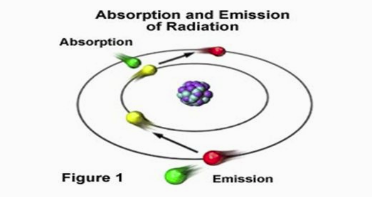 Ionization = process of creating charged atoms
Excitation = atoms absorp energy without ionizazion. Orbital electrons are raised to next level.

 Both types of interactions are very fast

  Formed in a ratio of 1:2
Units
MeV, a unit of energy
Roentgen, a unit of exposure [C / kg dry air]
Becquerel, activity [s-1] ≈ Curie
Gray, dose [J / kg] ≈ rad
Sievert, dose equivalent [J / kg] ≈ rem
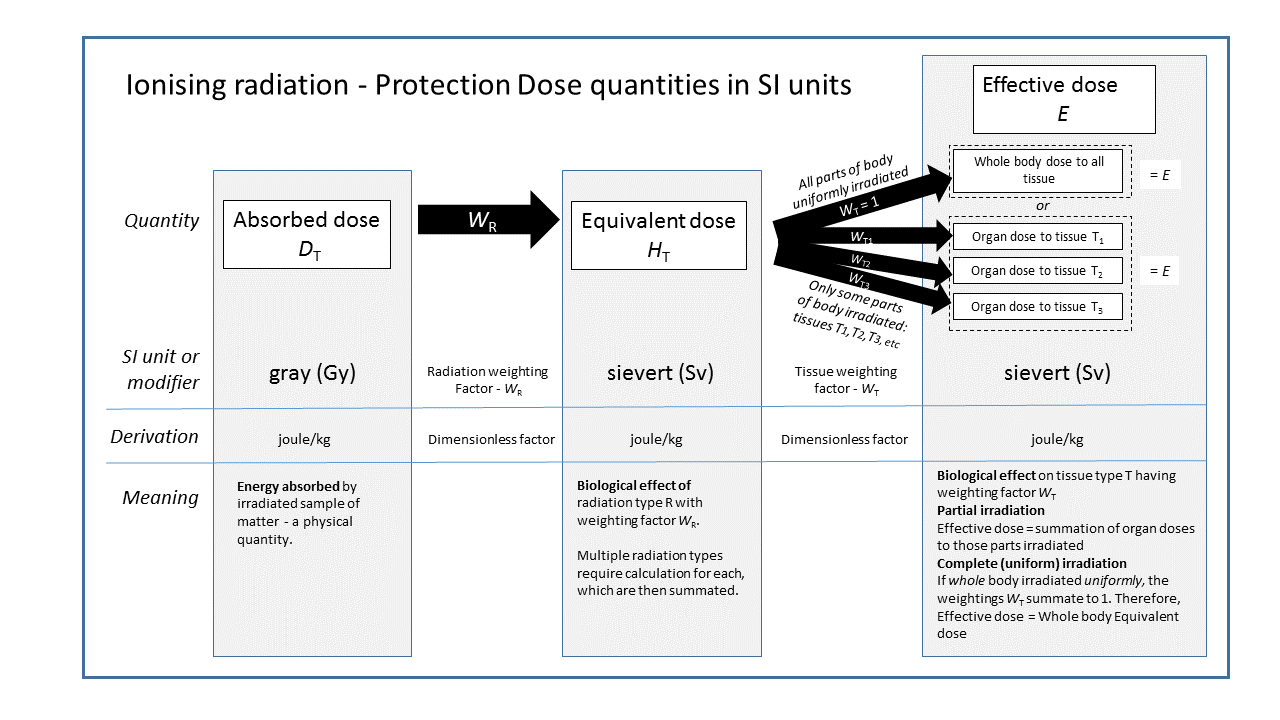 Units
Dose equivalent
  = dose * constant WR
γ, β, X = 1
neutrons = 10
α = 20
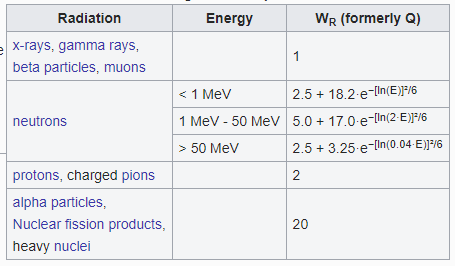 Sources of ionizing radiation?
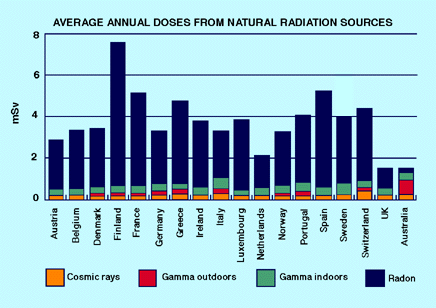 Natural
space
exposure increases with altitude
solar
terrestrial sources
natural radioactive decay of radioisotopes (soil and rock)
Radon
gas, there is a decay of radium-226 (Uranium)
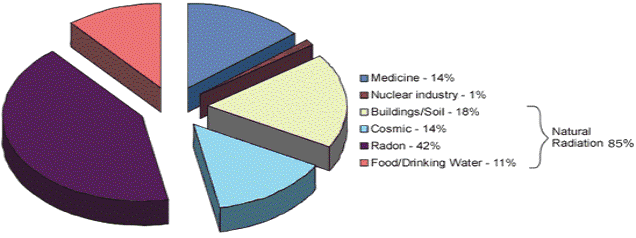 Artificial
medicine
diagnosis, therapy, sterilization
industrial
nuclear energy
Biological effects of ionizing radiation
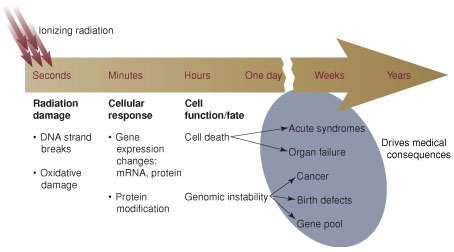 Direct ionizing = direct destruction of biomacromolecules
Indirectly (nondirect) effects = production of free radicals (radiolysis of water)
Chemical effect of ionizing radiation
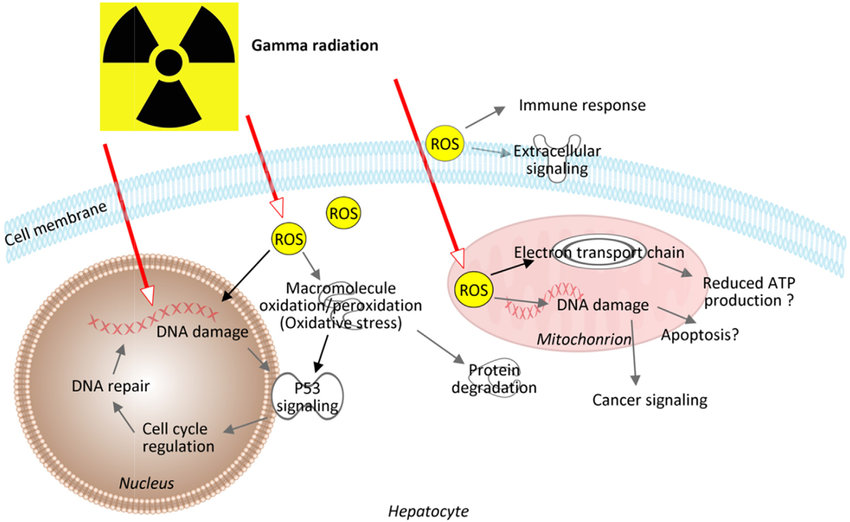 Oxygen effect!!
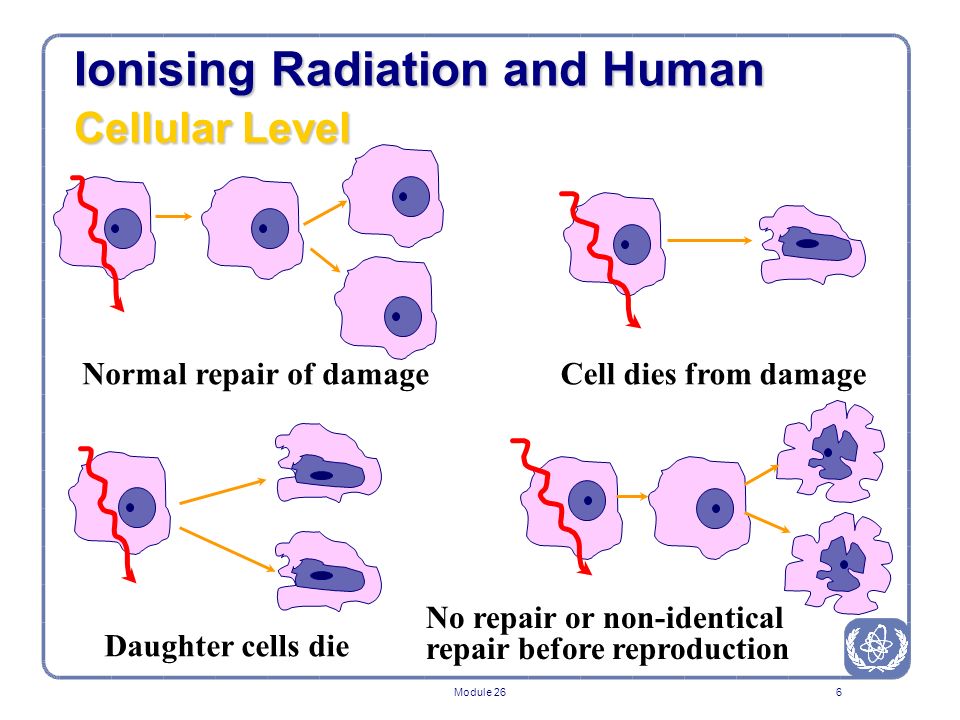 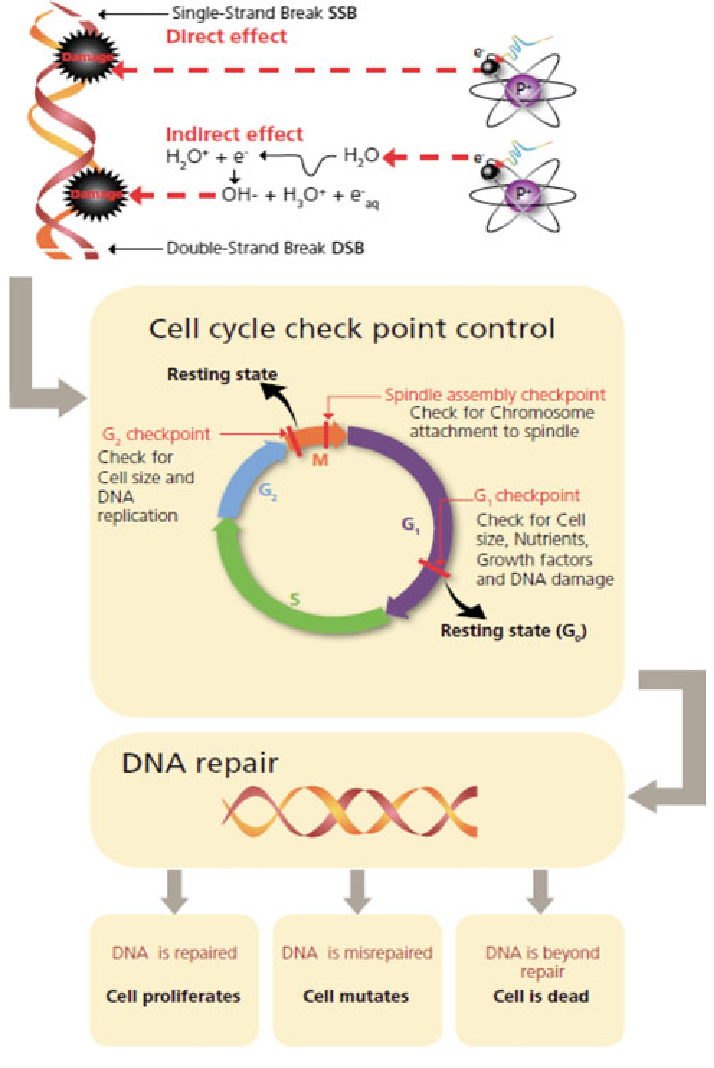 DNA damage
Very serious state
DNA damage is reflected in the synthesis of damaged proteins
DNA repair mechanisms
Reproductive ability of cells
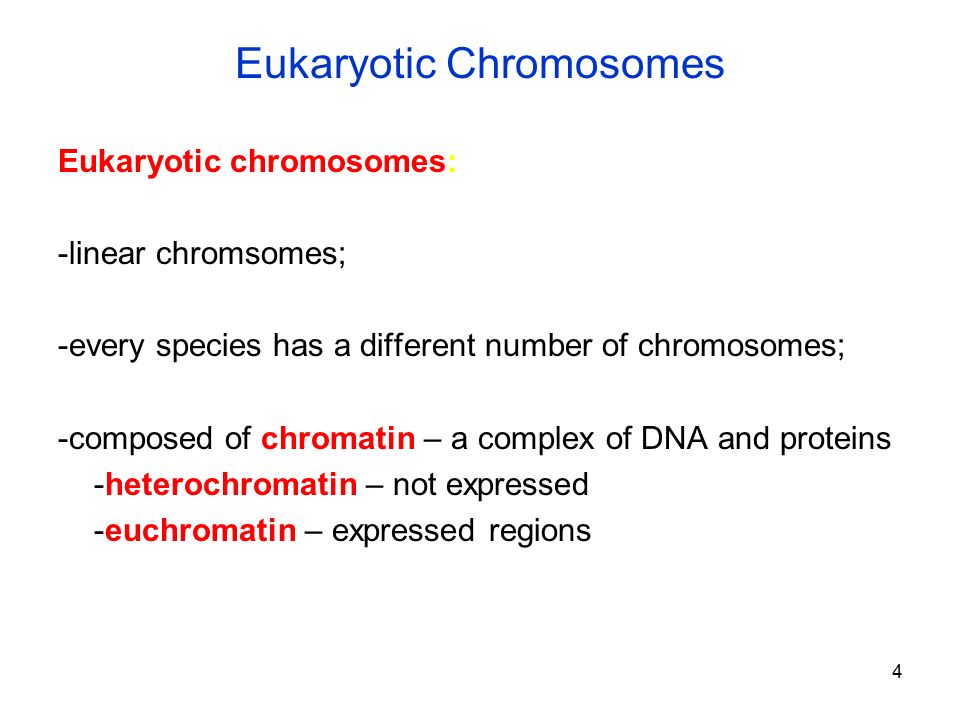 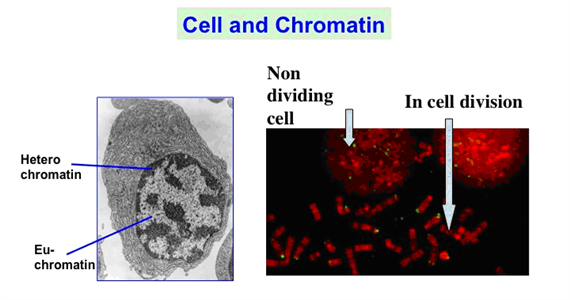 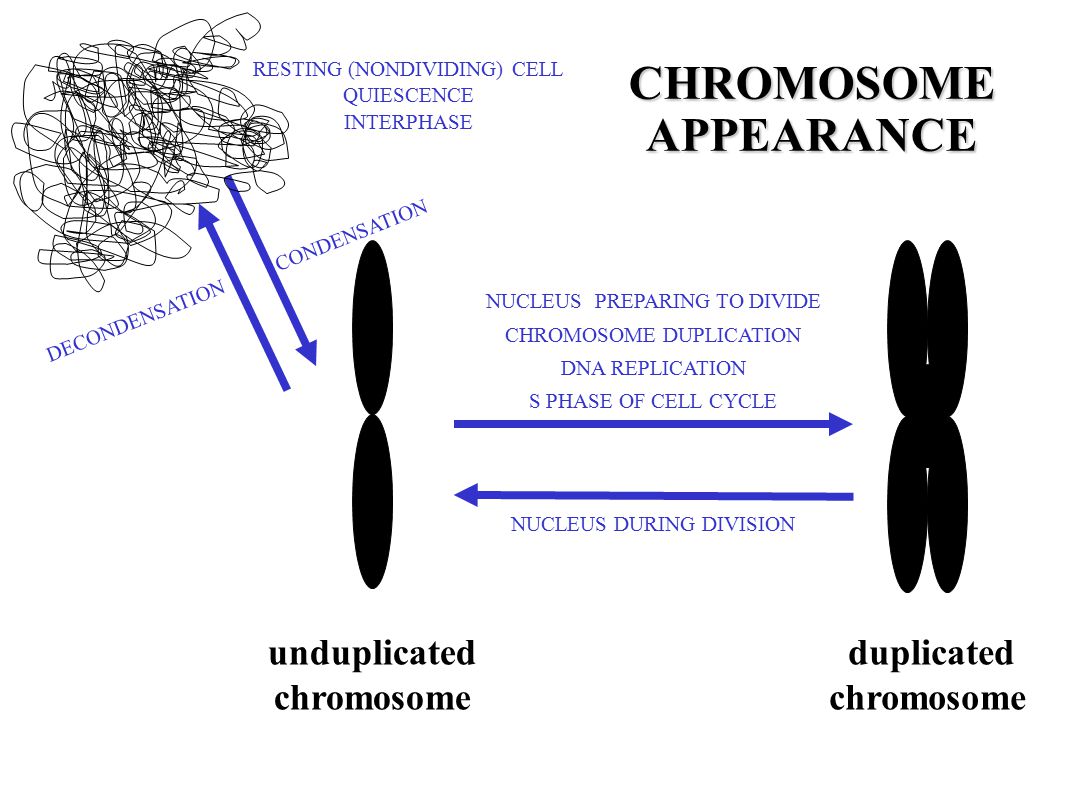 Mechanisms of DNA damage
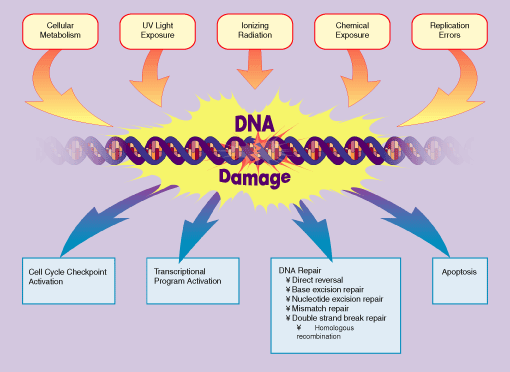 damage response enables life on earth as we know it
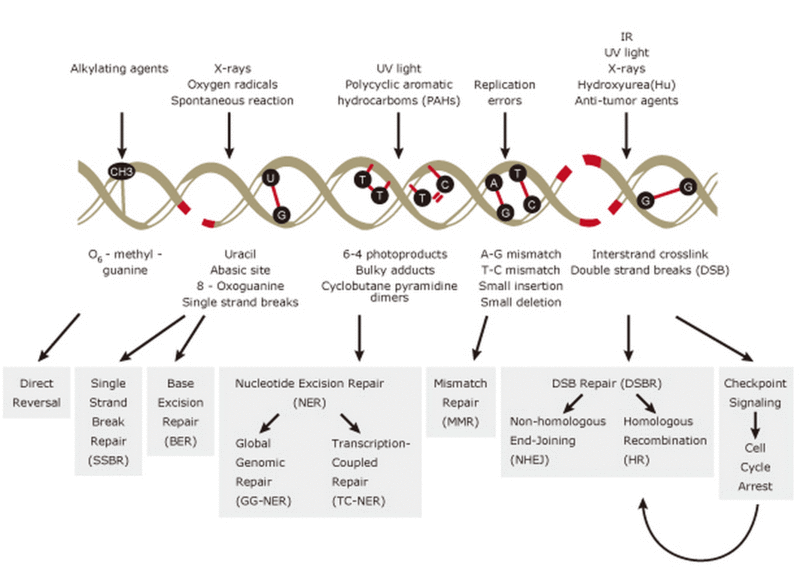 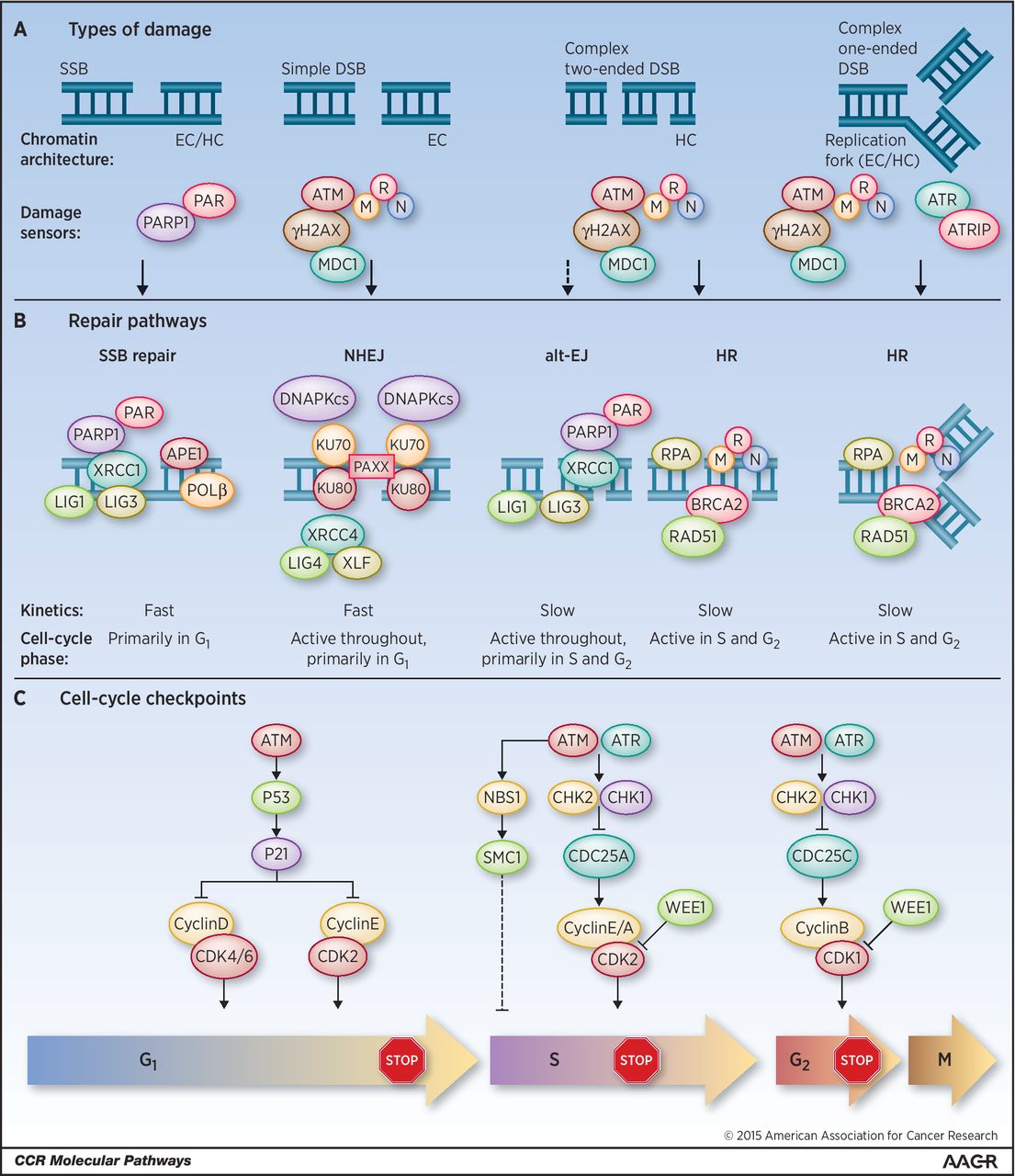 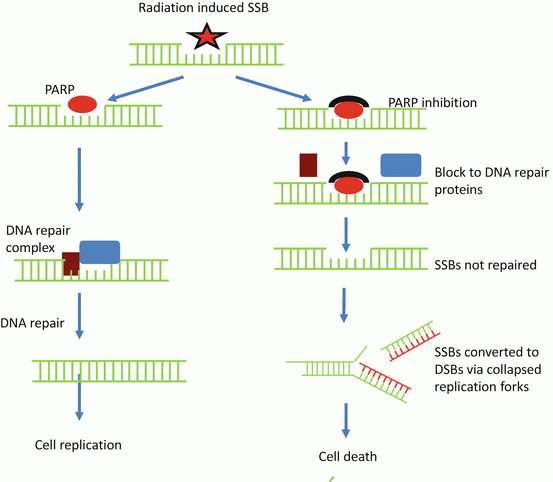 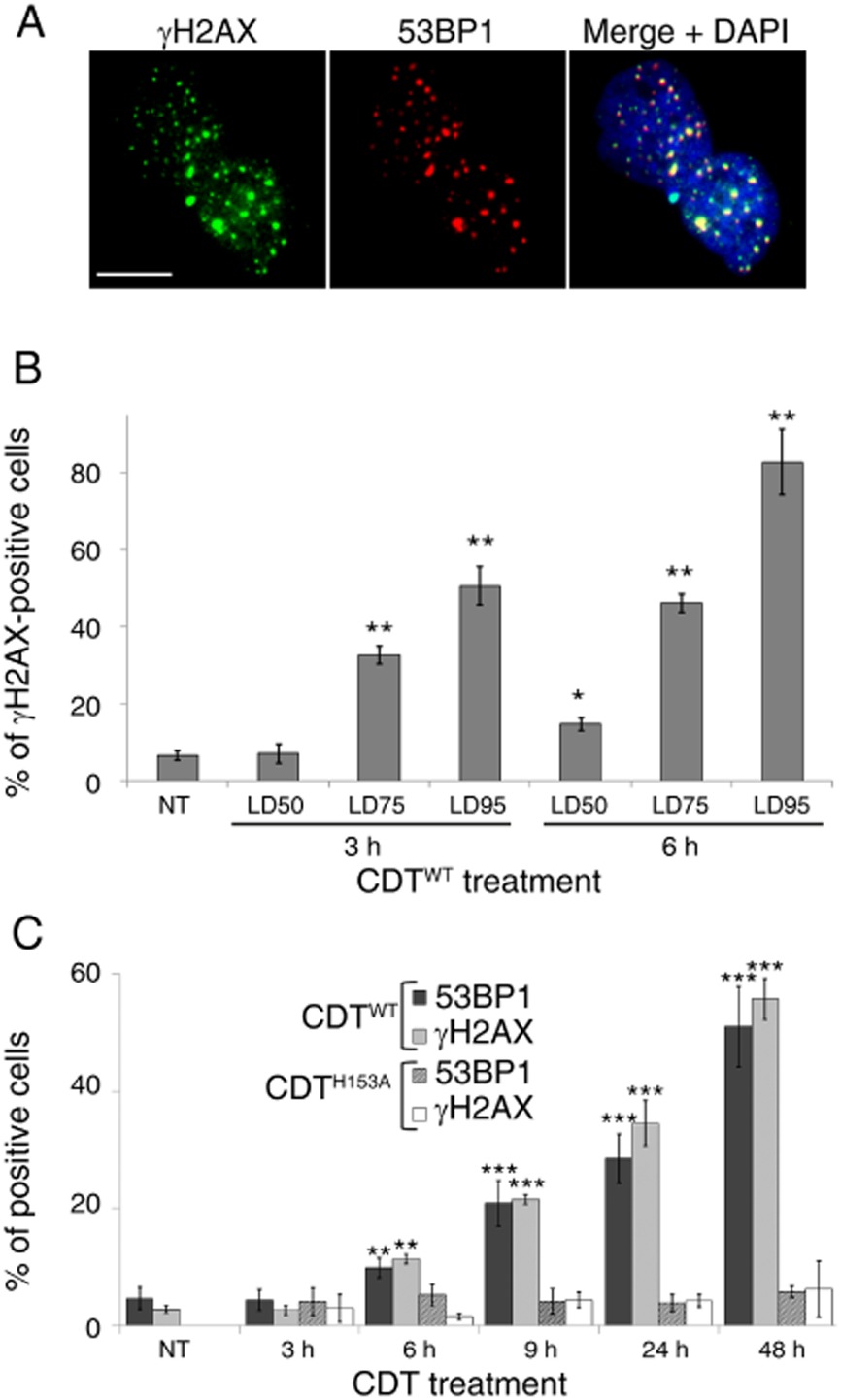 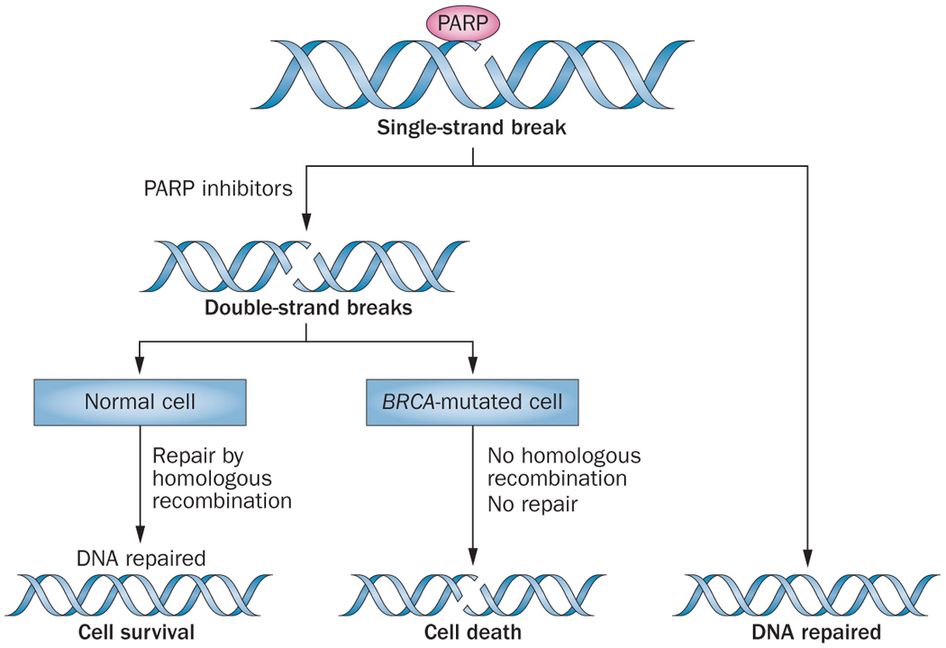 Repair mechanisms
Direct repair
Excision repair
Mismatch repair
SSB repair
(DSB repair)
Effects of ionizing radiation on the human body
Deterministic effects
Stochastic effects
Deterministic effects
There are those that will take effect after total body irradiation, or a tissue once
The dependence of the probability of occurrence of damage to an equivalent dose have the sigmoid character
Deterministic effects
Acute radiation sickness (radiation syndrome)
Local acute skin damage
Damage to fetus
Infertility
Lenticular opacities
Stochastic effects
They result from damage to a small number of cells
They can occur after a single exposure of sub-threshold dose or chronic radiation tissue or whole body
Character of biological effects
Deterministic
– severity dependent (“determined”) on the dose
– manifestation  is specific
– effect only when exposure exceeded threshold
– damage of large amount of cells
– onset rather close to the exposure (short latency)
– types:
   acute radiation syndrome
   chronic post-radiation syndrome
   cataract, radiation dermatitis,
   damage of the foetus in utero
   sterility
Stochastic
– probability increases with the dose (not the severity!)
– manifestation non-specific
– gradual increase of the risk without “safe” threshold
– damage of the single cell enough to cause effect
– manifestation delayed (typically years)
– types:
   somatic mutation - cancer
   leukemias, thyroid, lung, breast, bones
   germinative mutation (oocyte, sperm cell)
Acute radiation syndrome
affecting the hematopoietic, gastrointestinal system and cerebrovascular
timing, extent and severity graded according to the dose - deterministic effect!!
from several hours to several months after exposure
Acute radiation syndrome
Haematopoetic syndrome (> 1GY)
GI syndrome (> 10Gy)
early (hours) - nausea, vomiting, diarrhea
late (days) - loss of intestinal integrity
malabsorption, dehydration, toxemia / sepsis, ileus, bleeding
Cerebrovascular syndrome (tens of Gy)
headache, cognitive impairment, disorientation, ataxia, convulsions, fatigue and hypotension
Cutaneous
erythema, burns, edema, impaired wound healing
Hematopoetic syndrome
bone marrow irradiation (> 1GY) leads to an exponential cell death - haematological crisis
marrow hypoplasia to aplasia + peripheral pancytopenia (infection, bleeding)
subpopulation of stem bb is selectively more radioresistant, (probably due to predominance bb. stage in Go)
necessary for regeneration
anemia is the result of late (erythrocytes ~ 120 days)!
massive stress response (glucocorticoids) contribute to lymphopenia (cytolytic effect) and paradoxically delay the onset of granulocytopenia (release stocks. granulocytes from the spleen)
Therapeutic effects of ionizing radiation
Teleterapy (60Co)
Contact therapy (32P, 90Sr)
Brachytherapy (60Co, 137Cs)
Endotherapy (Na131I)
Radioimunotherapy
Hemopoesis
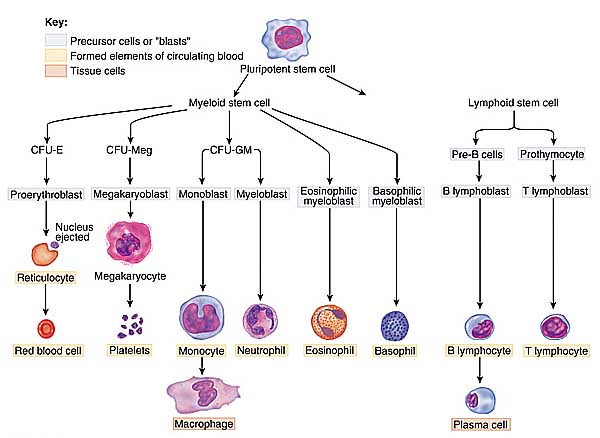 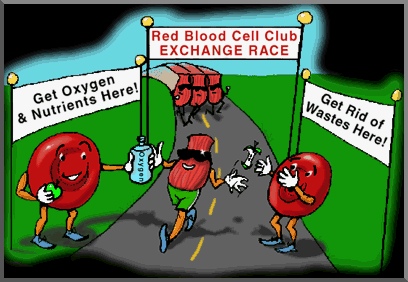 Erythropoiesis
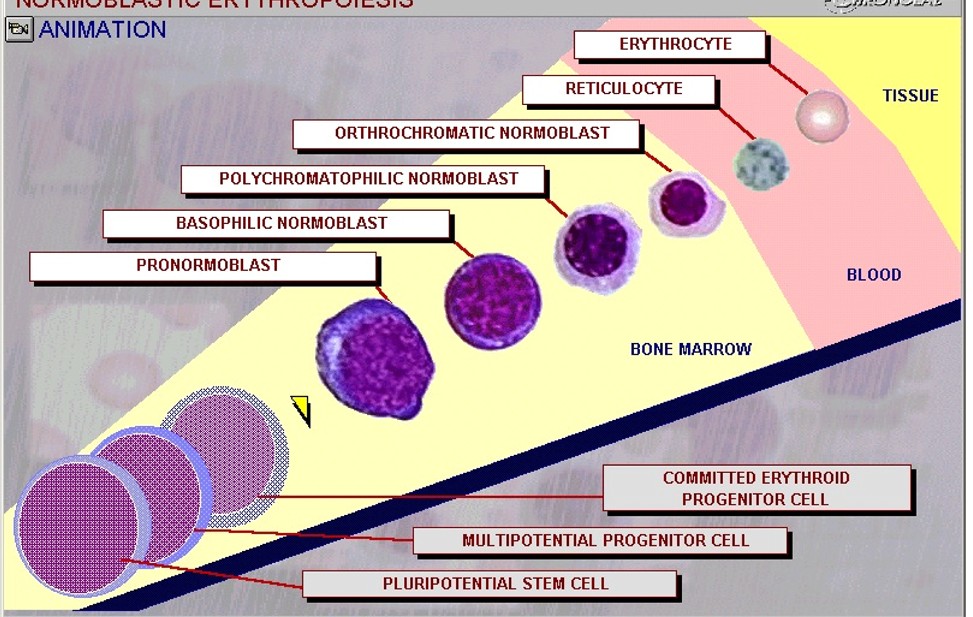 http://www.noblesmedart.com/morph.mov
Erythropoiesis
Erythropoiesis is the development of mature red blood cells (erythrocytes). 
Like all blood cells, erythroid cells begin as pluripotential stem cells. 
The first cell that is recognizable as specifically leading down the red cell pathway is the proerythroblast . 
As development progresses, the nucleus becomes somewhat smaller and the cytoplasm becomes more basophilic, due to the presence of ribosomes. In this stage the cell is called a basophilic erythroblast . 
The cell will continue to become smaller throughout development. As the cell begins to produce hemoglobin, the cytoplasm attracts both basic and eosin stains, and is called a polychromatophilic erythroblast . 
The cytoplasm eventually becomes more eosinophilic, and the cell is called an orthochromatic erythroblast . 
This orthochromatic erythroblast will then extrude its nucleus and enter the circulation as a b . Reticulocytes are so named because these cells contain reticular networks of polyribosomes. As reticulocytes loose their polyribosomes they become mature red blood cells.
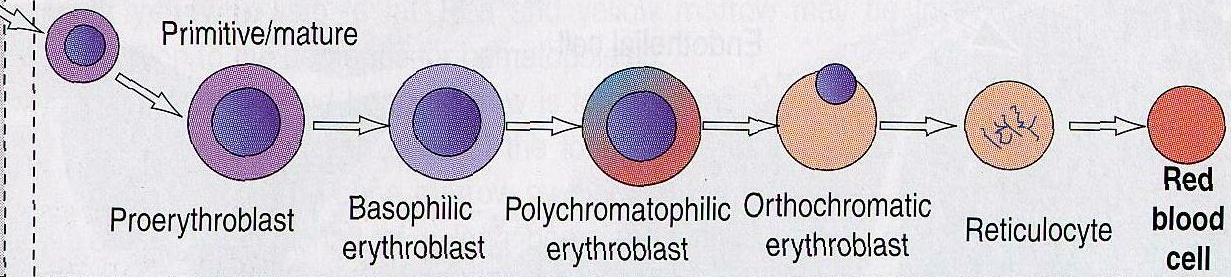 Reticulocyte
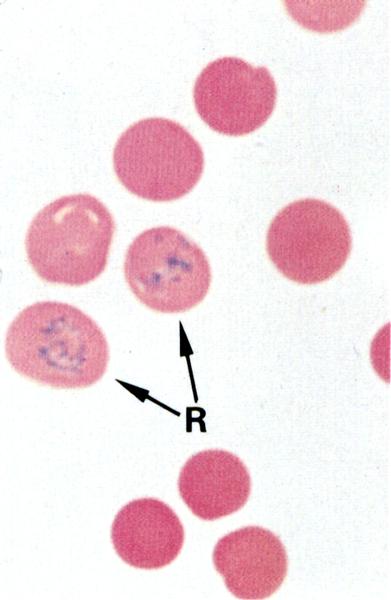 Reticulocytes
Reticulocytes are immature red blood cells, typically composing about 1% of the red cells in the human body. 
Reticulocytes develop and mature in the red bone marrow and then circulate for about a day in the blood stream before developing into mature red blood cells. 
Like mature red blood cells, reticulocytes do not have a cell nucleus. 
They are called reticulocytes because of a reticular (mesh-like) network of ribosomal RNA that becomes visible under a microscope with certain stains such as new methylene blue.
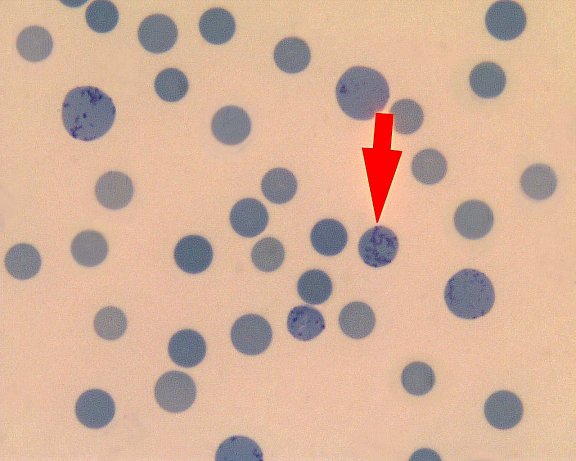 Classification of reticulocyte counts
Counting with imersion, magnification 100 

Out of 1000 RBC in the moving viewing field, the number of RET will be counted

Normal counts RAT: app. 20 %o RET
Normal counts MAN: app 0.5-1.5% (5-15%o) RET

    number: increasing bloodforming (regeneration)  number: inhibition of erythropoiesis
Differential leucocyte counts
Changes in WBC number (%) 
Indication of infection, poisoning, leukemia, chemotherapy, alergic reaction

Normal WBC counts in man:
neutrophils 60-70% (incr. in bacterial infection)
lymphocytes 20-25% (incr. in viral infection)
monocytes 3-8 % (incr. in fungal/viral infection)
eozinophils 2-4 % (incr. in alergic reaction and parasital infect.)
bazophils <1% (incr. in alergic reaction)
Normal counts of WBC in rat
Number of WBC............cca 12.5 tis.mm-3    
		- neutrophil granulocytes    18 - 36%    	- eozinophil granulocytes      1 - 4%    	- bazophil granulocytes         0 - 1%    	- lymphocytes                	62 - 75%    	- monocytes                        1 - 6%
Blood smear
neutrophil „band“
neutrophil „segment“
monocyte
lymphocyte
eozinophil
bazophil
trombocyte
Praktikum I - design
Praktikum I – operační postup
Praktikum I - hodnocení
Výška = 0,1 mm
0,05 mm
0,2 mm
Viewing of smear
The stained smear will first be viewed at a low magnification and an area where white cells are not overlaid by red cells will be selected.
 Using an immersion objective, a total of 100 WBC will be registered and identified as to their individual type.
 The viewing field will be moved in order to count the prescribed number of leucocytes.
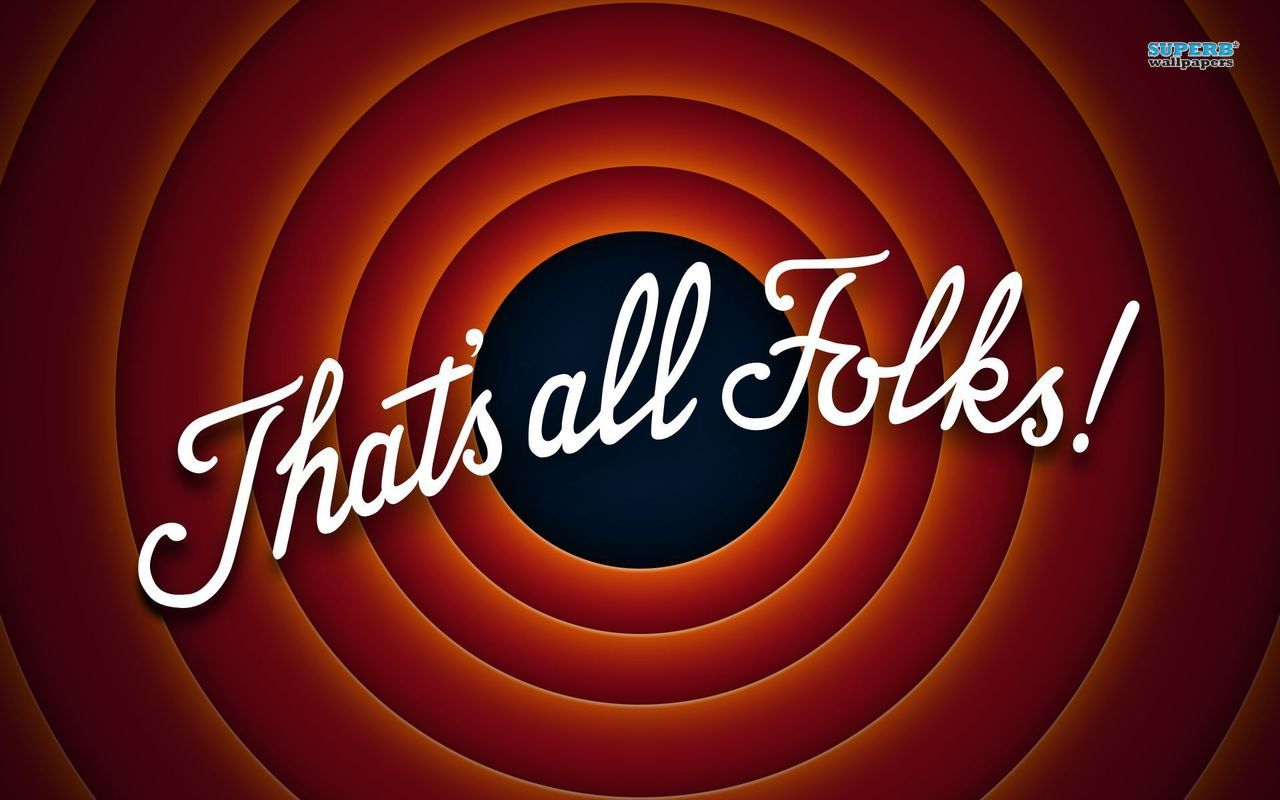 j.gumulec@med.muni.cz | @jarogumulec  |  www.med.muni.cz/masariklab